Tikkurilan Judokat ry 40 vuotta
Palkitut
Suomen Judoliiton hopeinen ansiomerkki
Ralf AhlskogHopeinen ansiomerkki
Toiminut seuran kansainvälisenä katakilpailijana, Judolehden toimituspäällikkö.
Mukana nuorten judon EM-kilpailujen markkinointimateriaalien suunnittelijana.
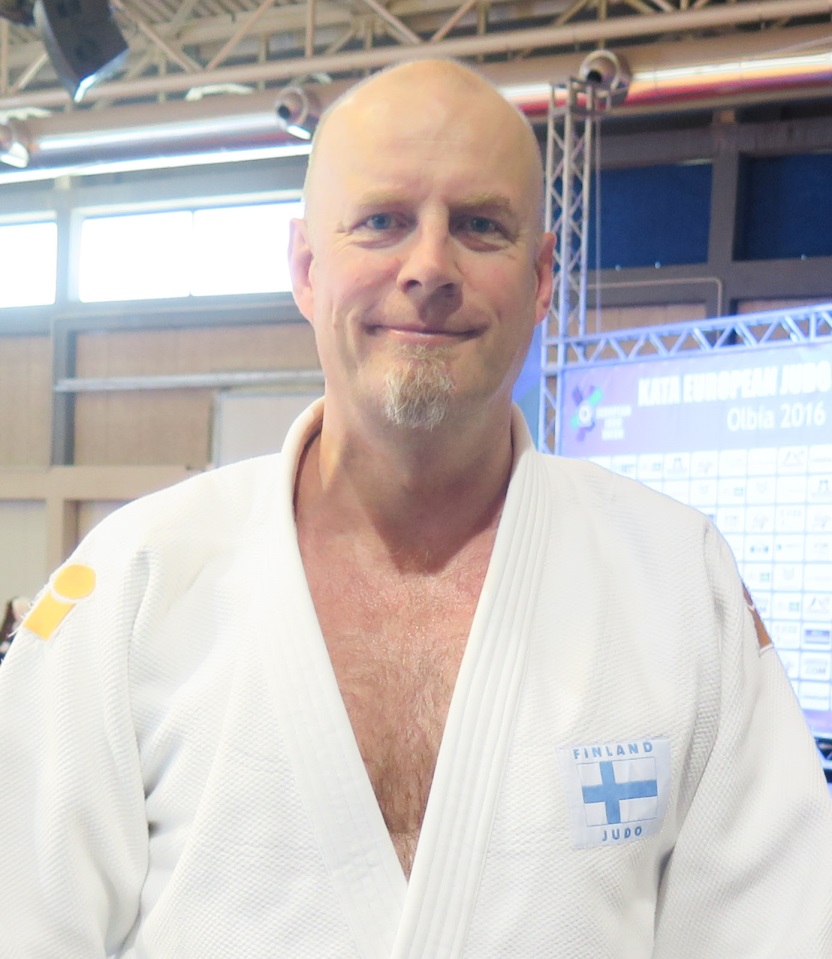 Jarkko HeinonenHopeinen ansiomerkki
Toiminut seuran hallituksessa, aiemmin myös ohjaajana. Mukana nuorten judon EM-kisojen johtoryhmässä.
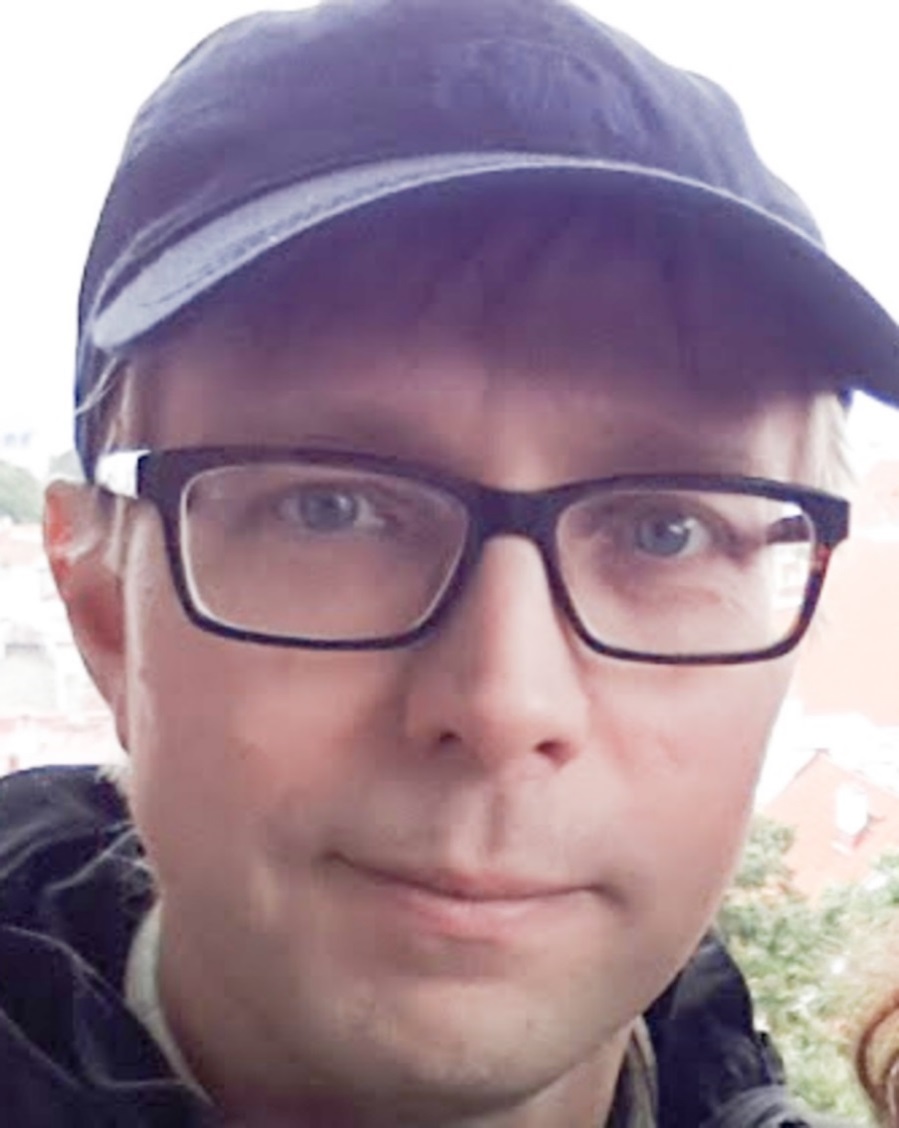 Henry KupiainenHopeinen ansiomerkki
Toiminut seuran ohjaajana. Mukana vapaaehtoistyössä.
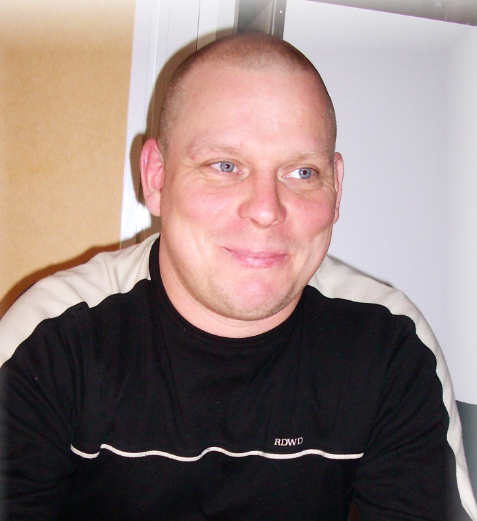 Henna MannonenHopeinen ansiomerkki
Toiminut seuran ohjaajana sekä kansainvälisenä katakilpailijana
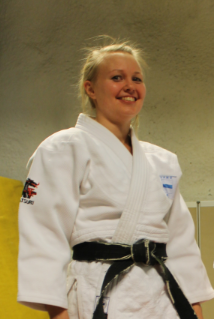 Jari NurmiHopeinen ansiomerkki
Toiminut seuran ohjaajana ja tiedottajana. Mukana vapaaehtoistyössä.
Kati PitkänenHopeinen ansiomerkki
Toiminut seuran ohjaajana, hallituksen jäsen. Mukana vapaaehtoistyössä.
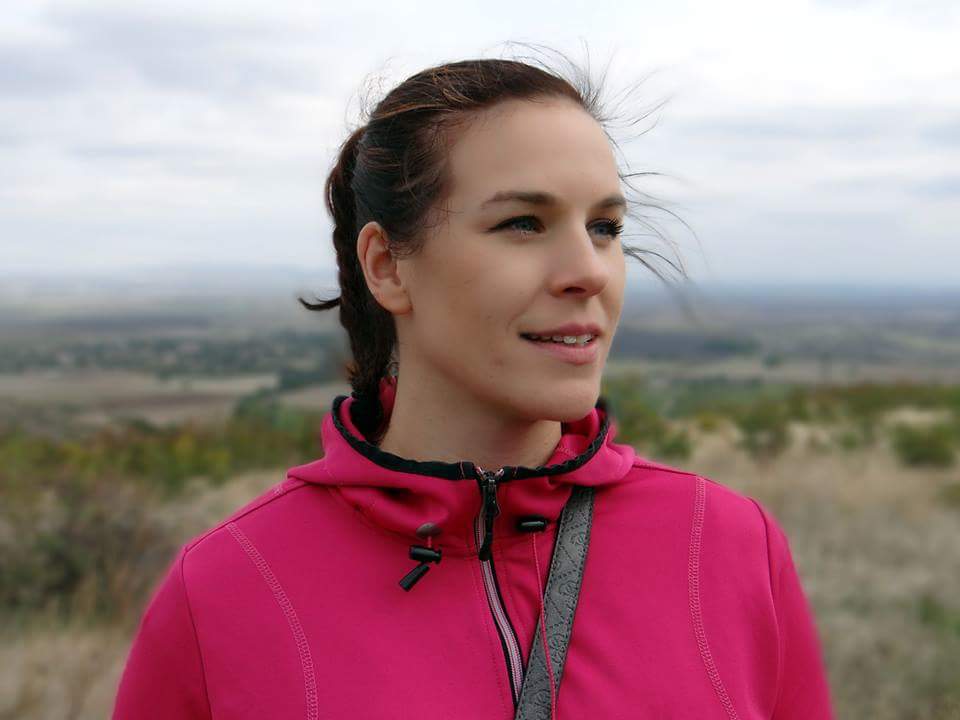 Paula ToroiHopeinen ansiomerkki
Toiminut seuran ohjaajana ja valmentajana, valmennusjaoksen jäsen. Mukana vapaaehtoistyössä.
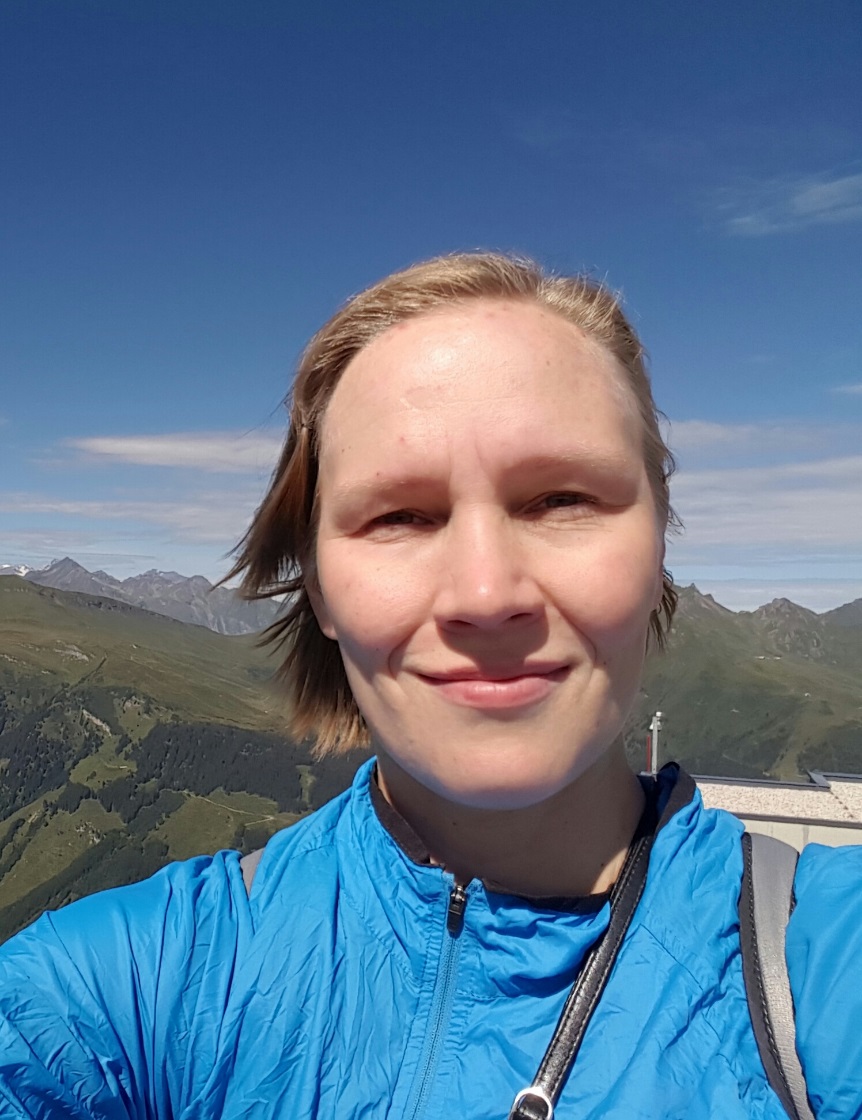 Mika ToroiHopeinen ansiomerkki
Toiminut seuran valmentajana, valmennusjaoksen jäsen. Mukana vapaaehtoistyössä.
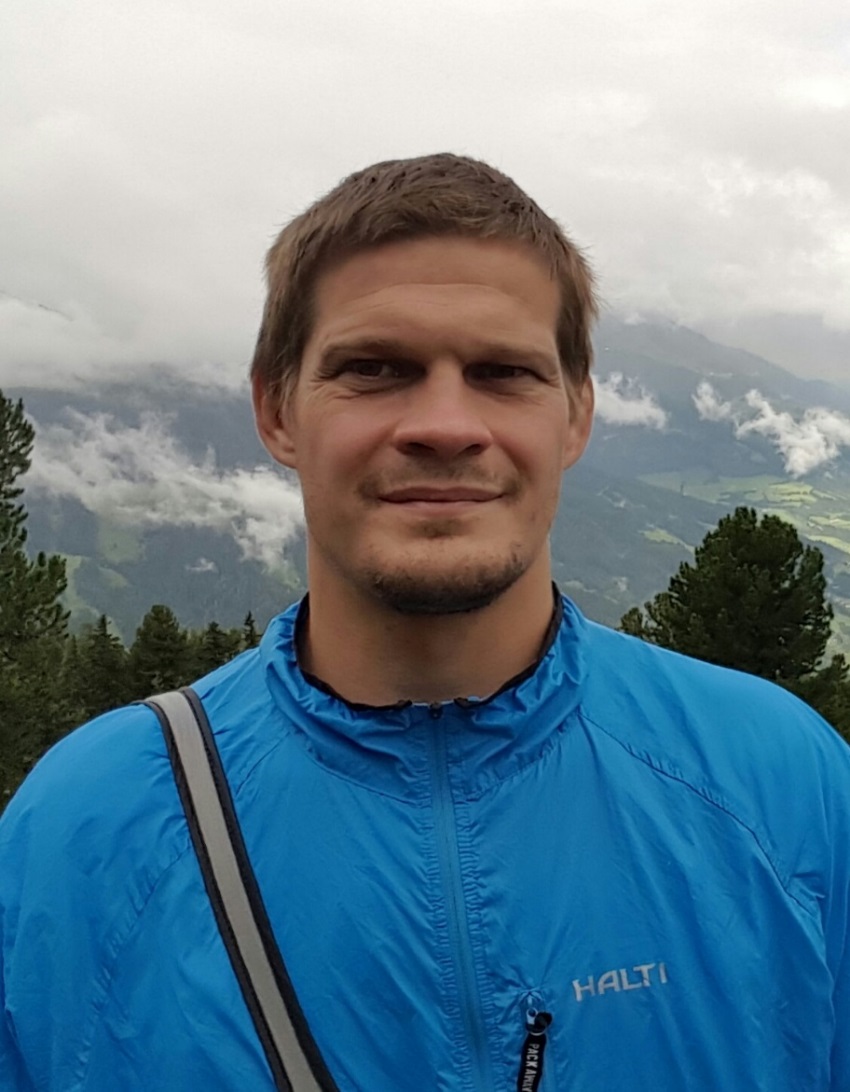 Heli VartiainenHopeinen ansiomerkki
Toiminut seuran ohjaajana, valmennusjaoksen jäsen. Mukana vapaaehtoistyössä.